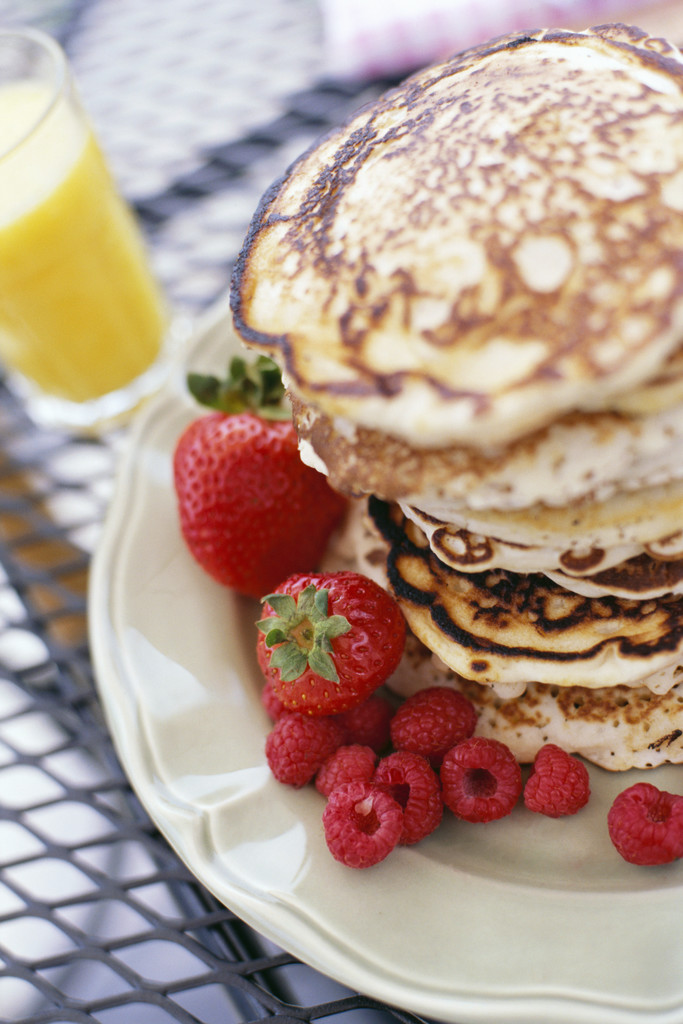 What’s for Breakfast?
Tips to Help you eat the most important meal of the day
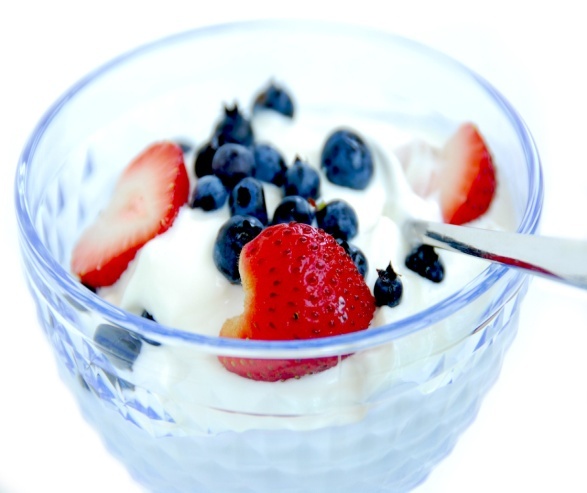 Why is Breakfast Important?
Improves overall nutrition: 
Breakfast gives you energy for the rest of the day. 
Eating breakfast improves the total daily nutrient intake. 
A recent study found that teens who ate breakfast ate more protein and carbohydrates but less fat than breakfast skippers.
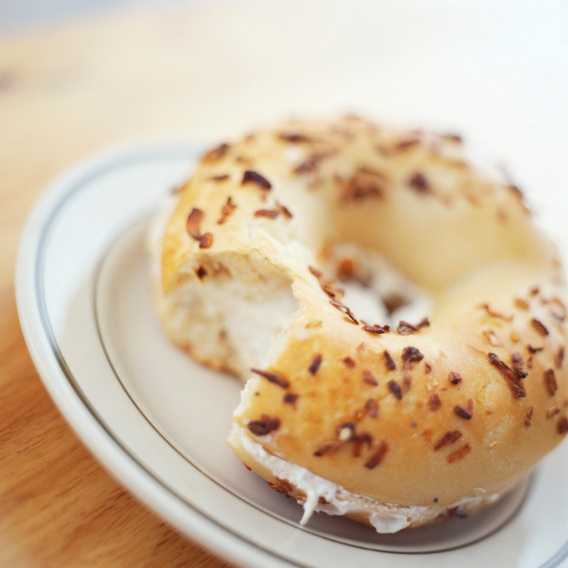 Why is Breakfast Important?
Improves ability to concentrate: 
Breakfast helps you think well and do physical activities better. 
Students who eat breakfast have shown greater improvements in standardized test scores. 
Students who eat breakfast are more alert and shown increased ability to concentrate in class.
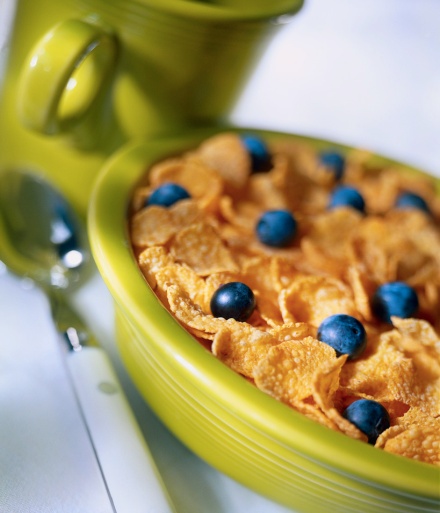 Why is Breakfast Important?
Helps keep a healthy body weight: 
Breakfast helps to keep you from snacking during the morning. 
Breakfast helps to keep you from overeating at other meals; skipping meals sets up extreme hunger patterns later in the day, resulting in excess calorie intake. 
Breakfast is the most important meal of the day and the foundation of healthy eating habits
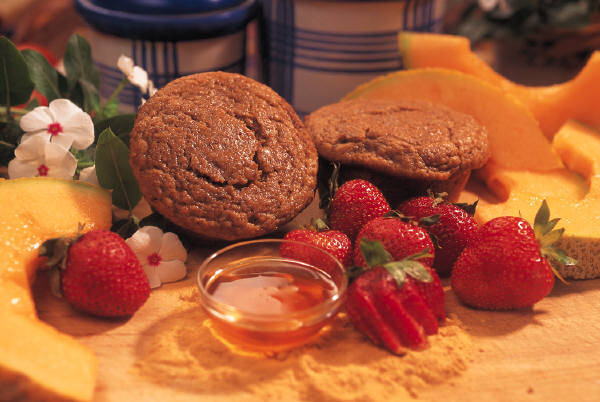 What should I eat?
Breakfast should have three components:
One serving of a whole grain carbohydrate
One serving of a dairy or high-calcium food
One serving of fruit. 
Together, that would add up to roughly 300 calories. 
A high-protein serving (i.e., a meat or an egg) is unnecessary but certainly acceptable, as long as it doesn't add too much fat or calories to the mix.
Examples
A bowl of high fiber cereal, lots of strawberries, and low fat milk
A granola bar, apple, and milk
A cup of non-fat yogurt, blueberries, and whole wheat toast
A scrambled egg, whole wheat toast, fresh fruit and milk
Low fat muffin, cantaloupe, skim milk
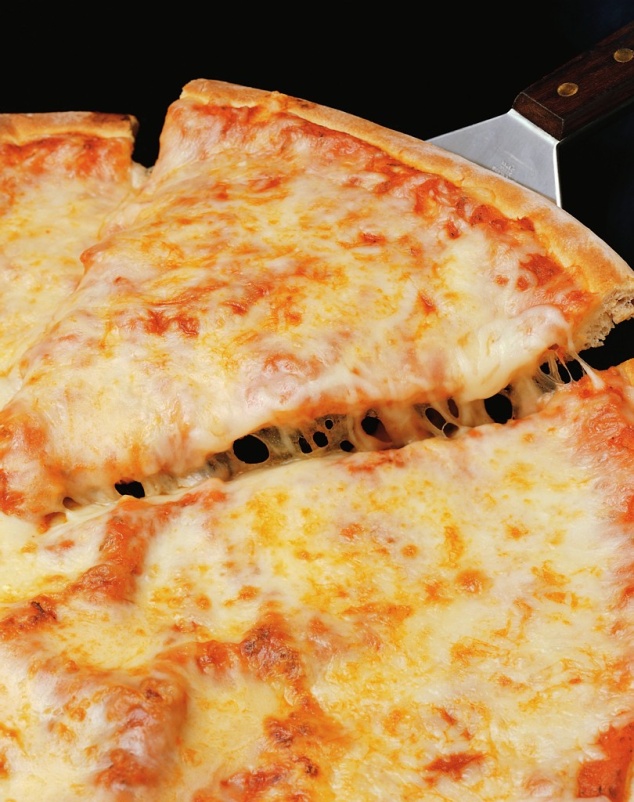 Other Tips
Have lunch for Breakfast
Leftover Pizza, tuna, ham sandwich
Build a smoothie
Spread Apple Slices with Peanut Butter
Make your own granola
Crush cold cereal and cover a banana with it
Make sure you get at least 5 grams of Fiber during the morning